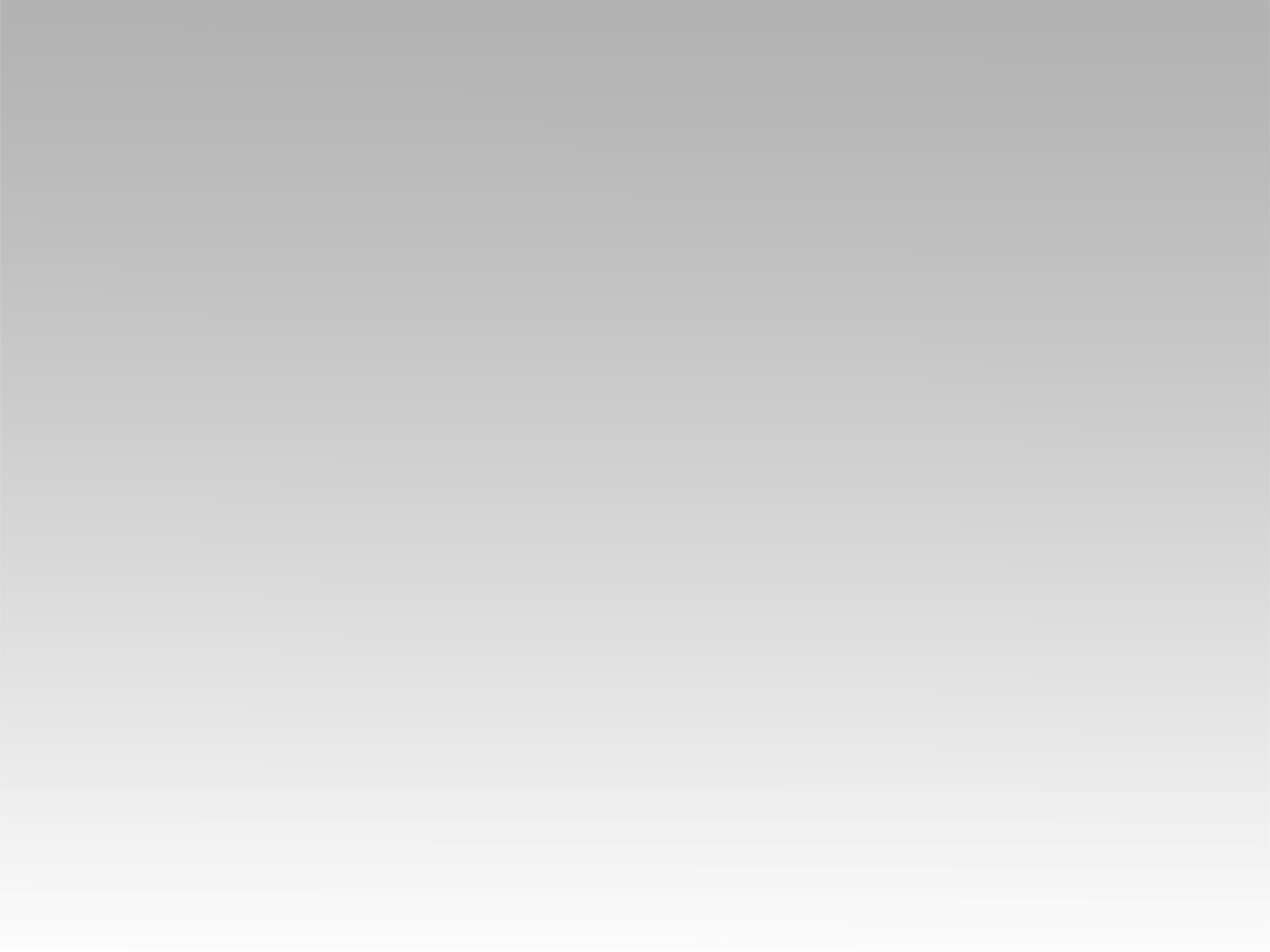 تـرنيــمة
الرب إلهنا فدانا
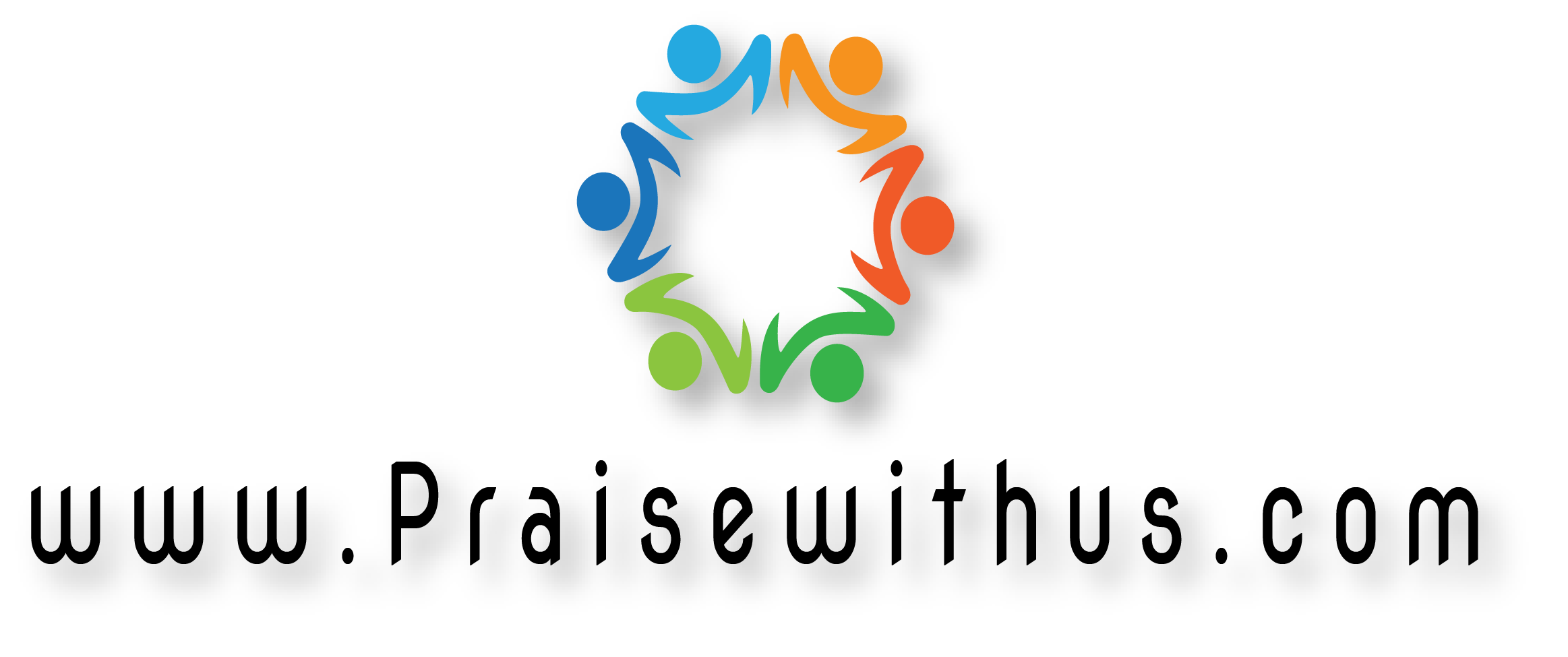 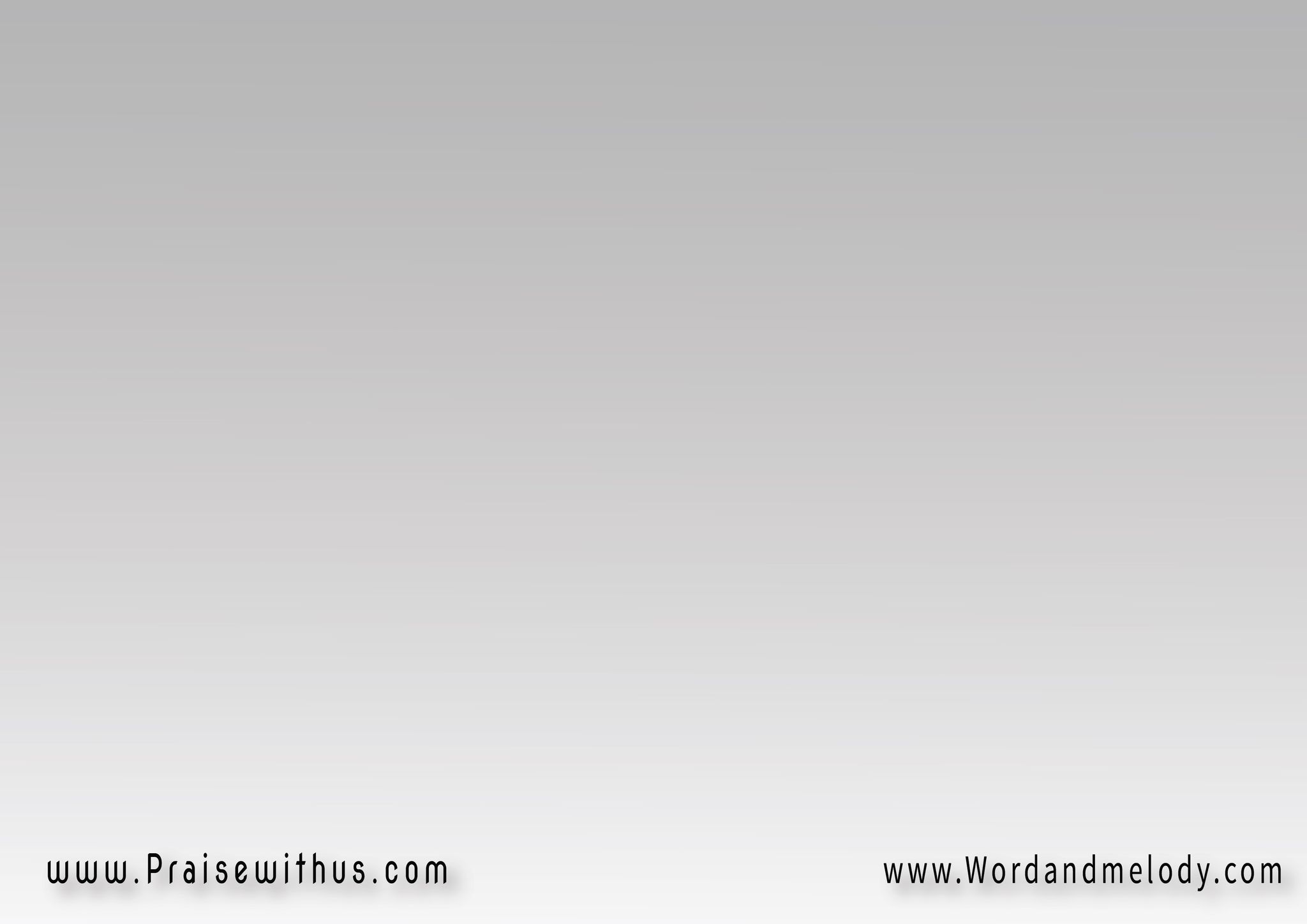 الرب إلهنا فدانا 
فكنا من يد عدانا
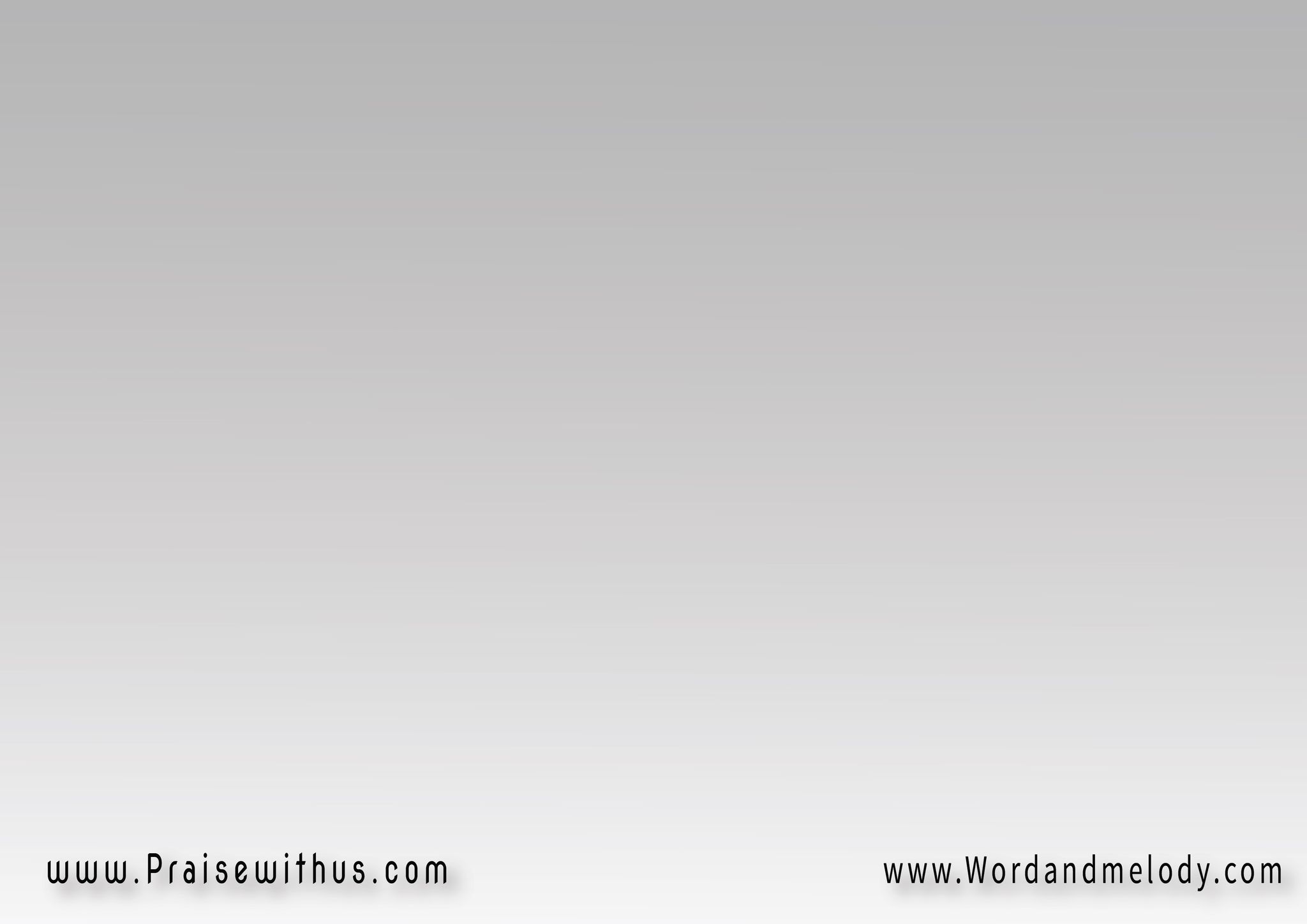 بالإحسانات الإلهيه 
أشبعت النفس البشريةوحياتنا فيك جنة ريا
 نهتف أحلى ترنيمة
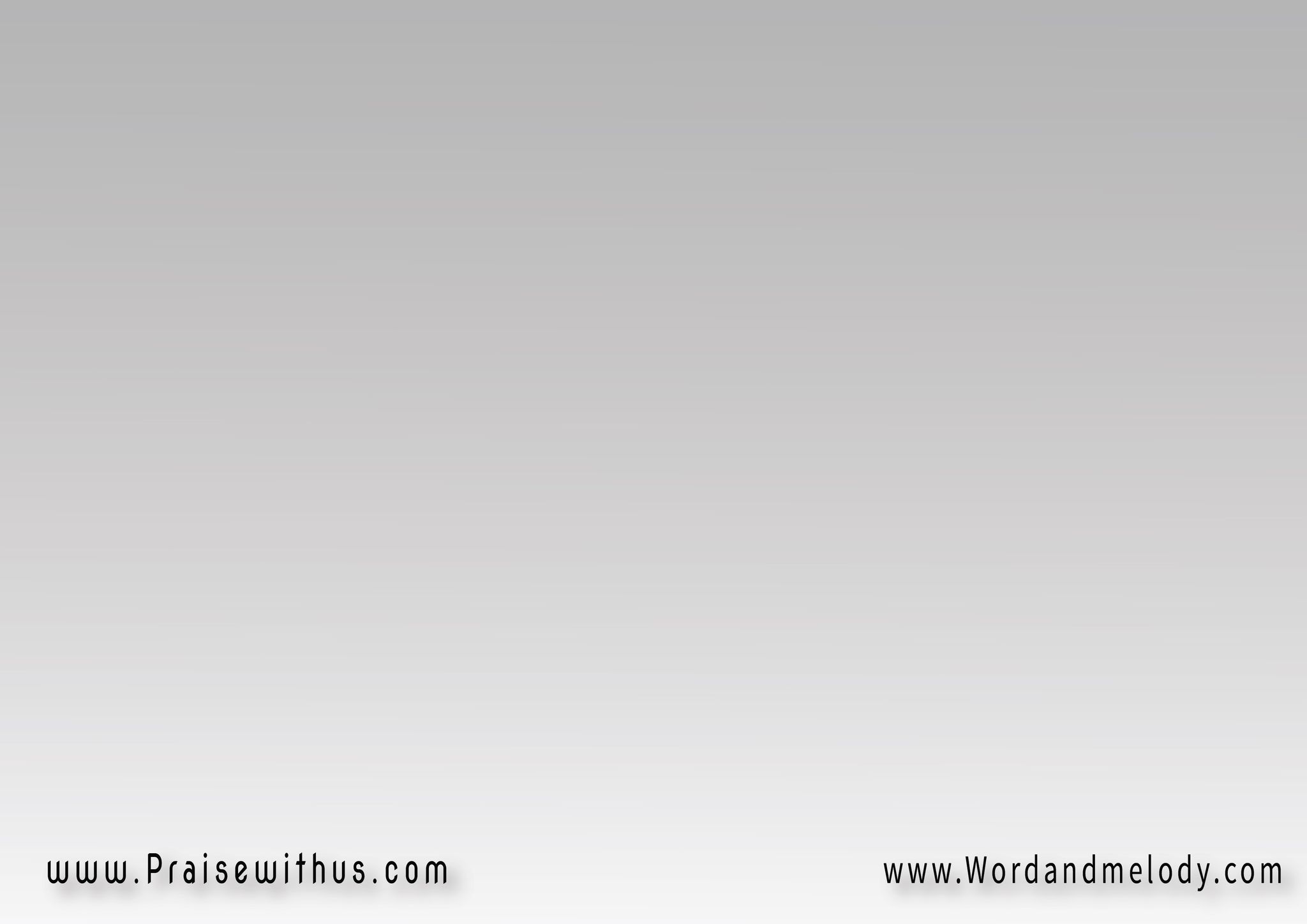 الرب إلهنا فدانا 
فكنا من يد عدانا
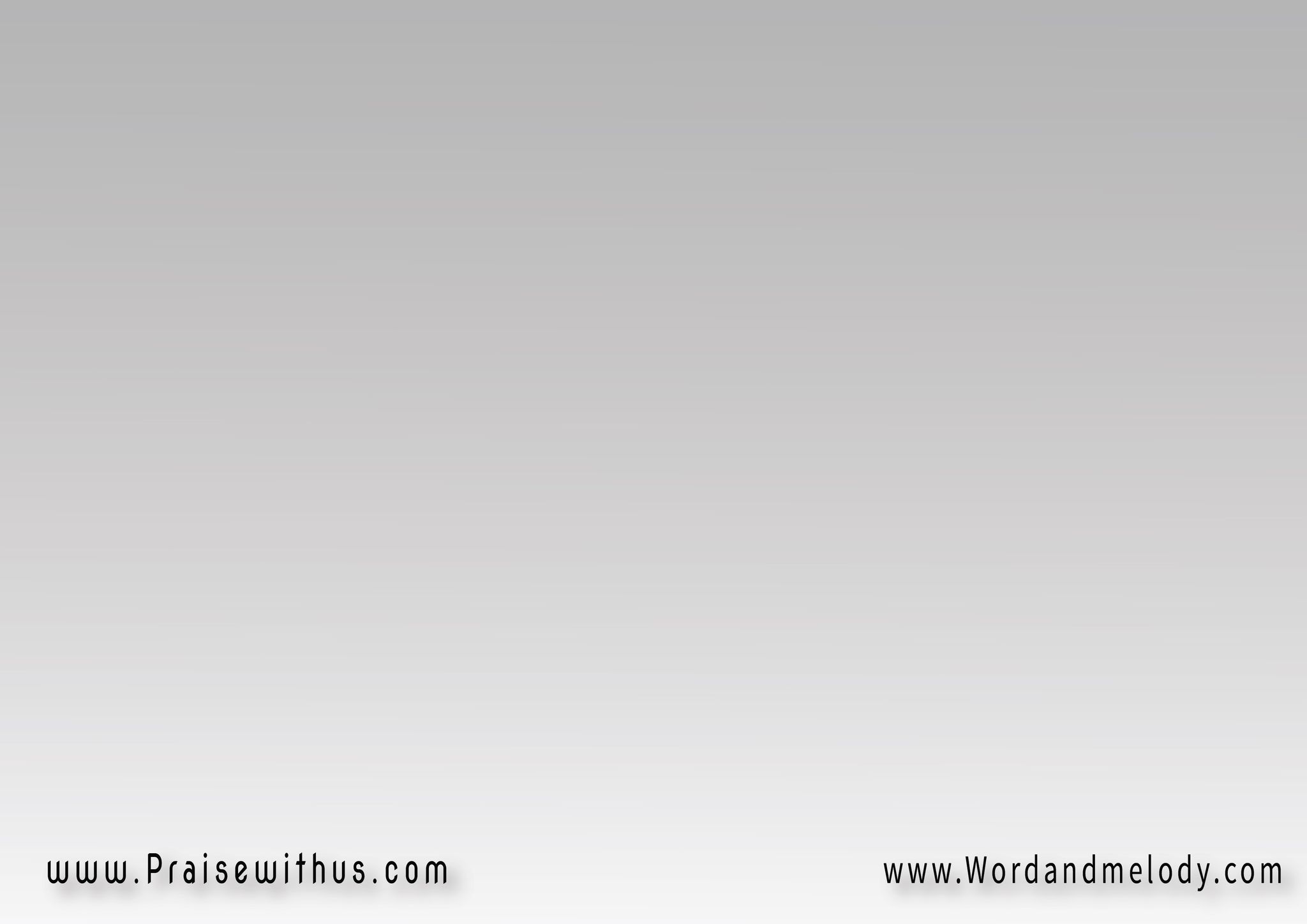 بالتعزيات السماوية 
أطلقت النفس المسبيةحولت صراخنا لأغنية وأعدئنا صاروا غنيمة
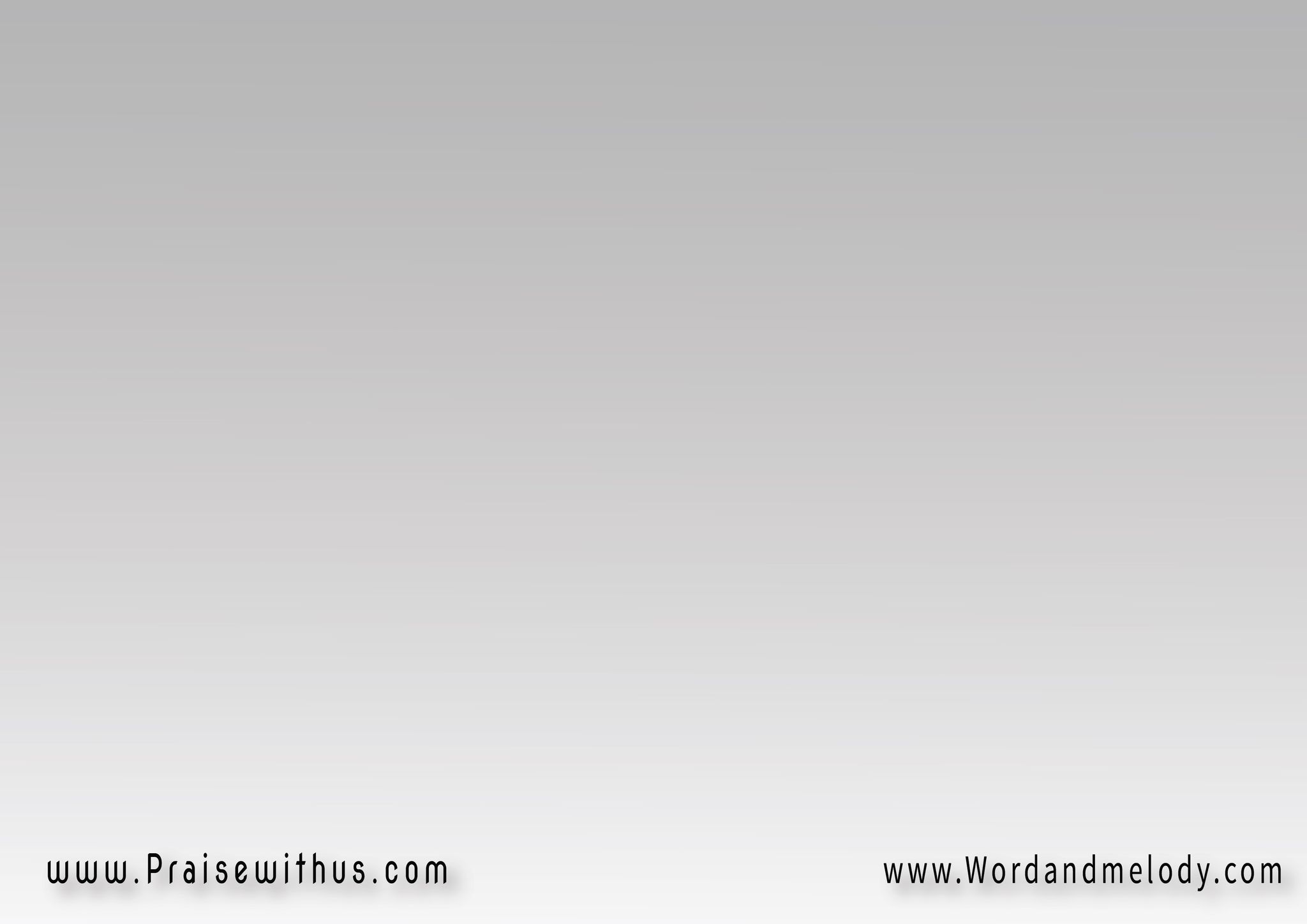 الرب إلهنا فدانا 
فكنا من يد عدانا
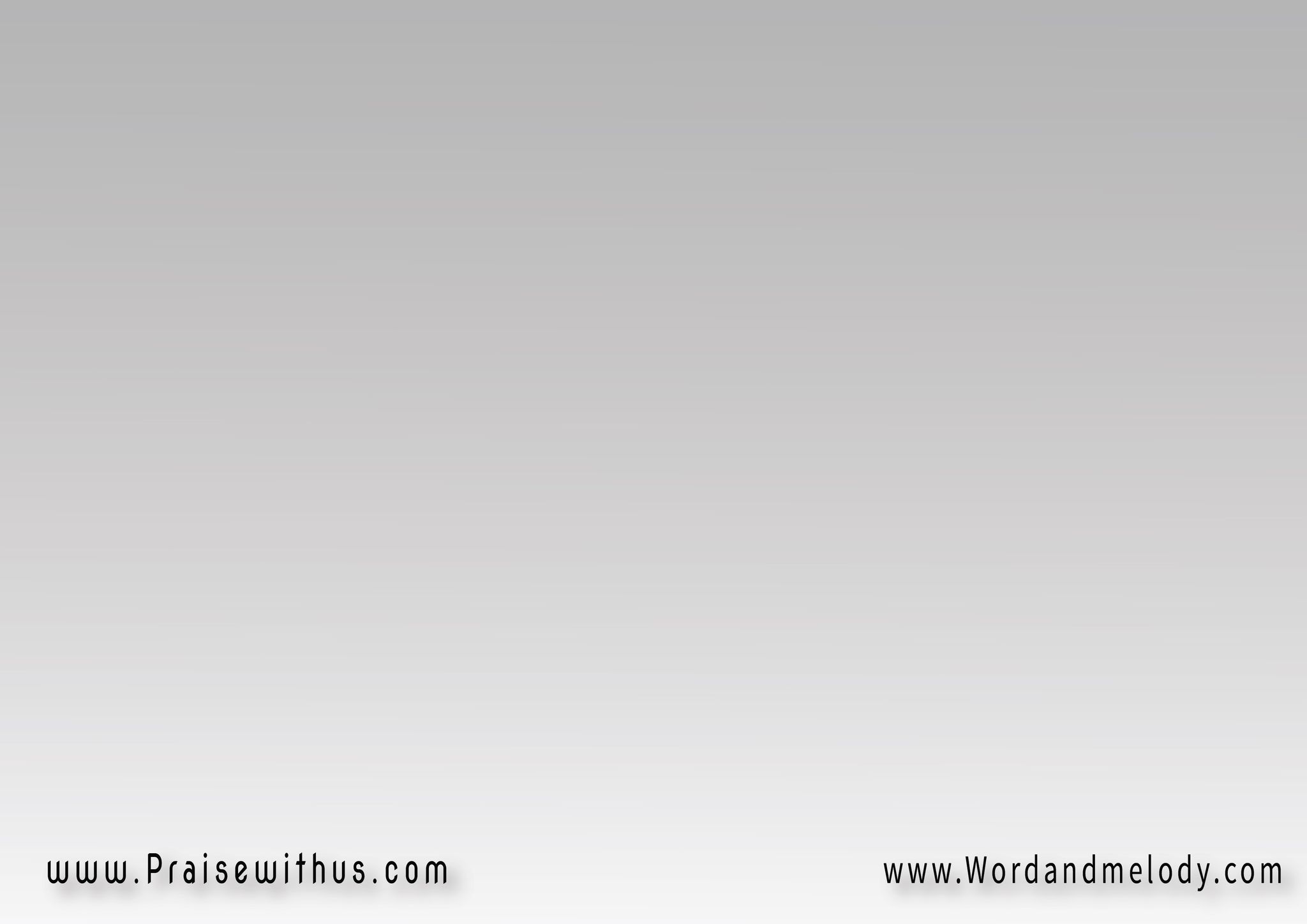 بوعودك الحقيقية 
شجعت النفس المحنيةبذراع شديدة قوية 
أخرجنا بيد عظيمة
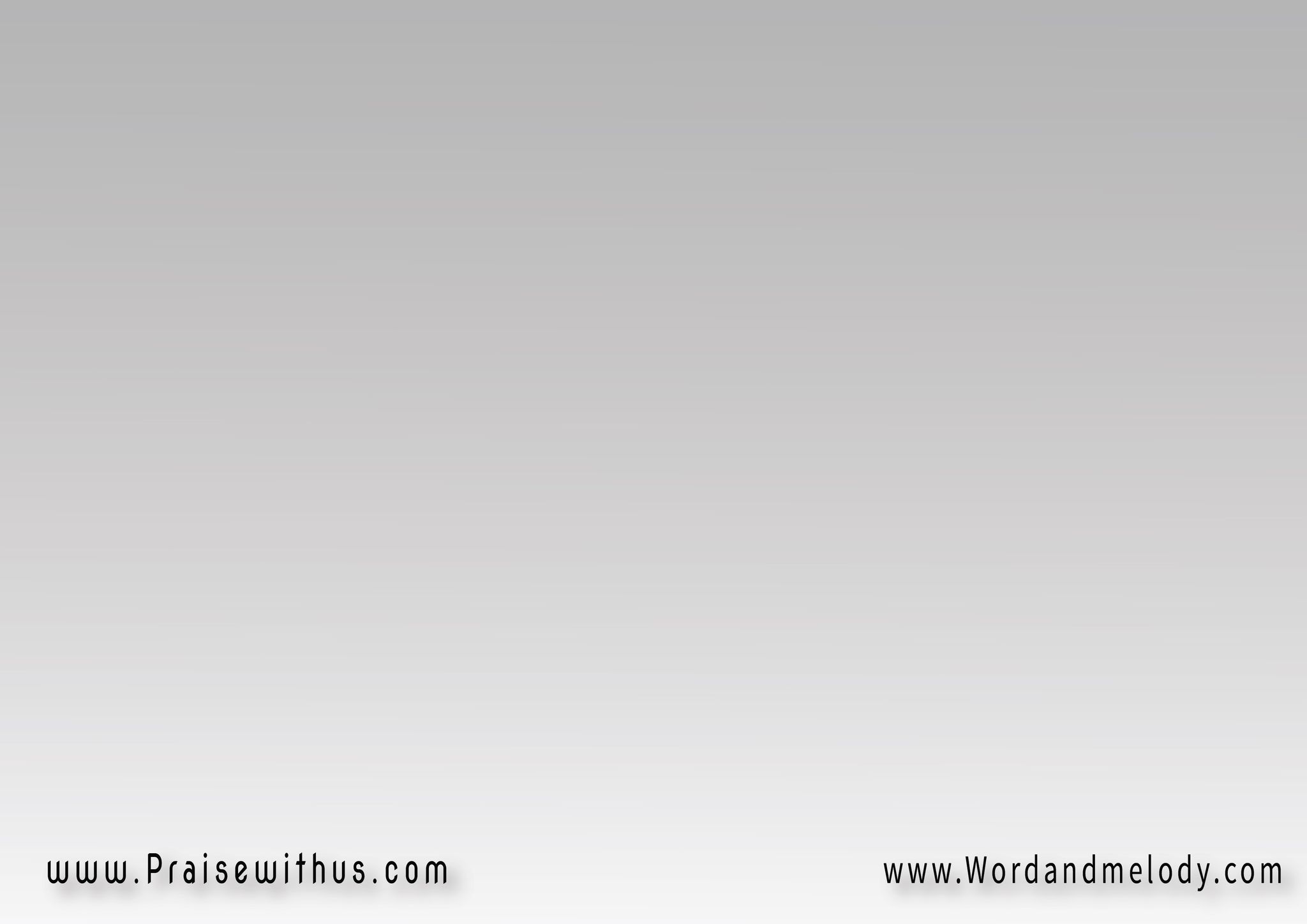 الرب إلهنا فدانا 
فكنا من يد عدانا
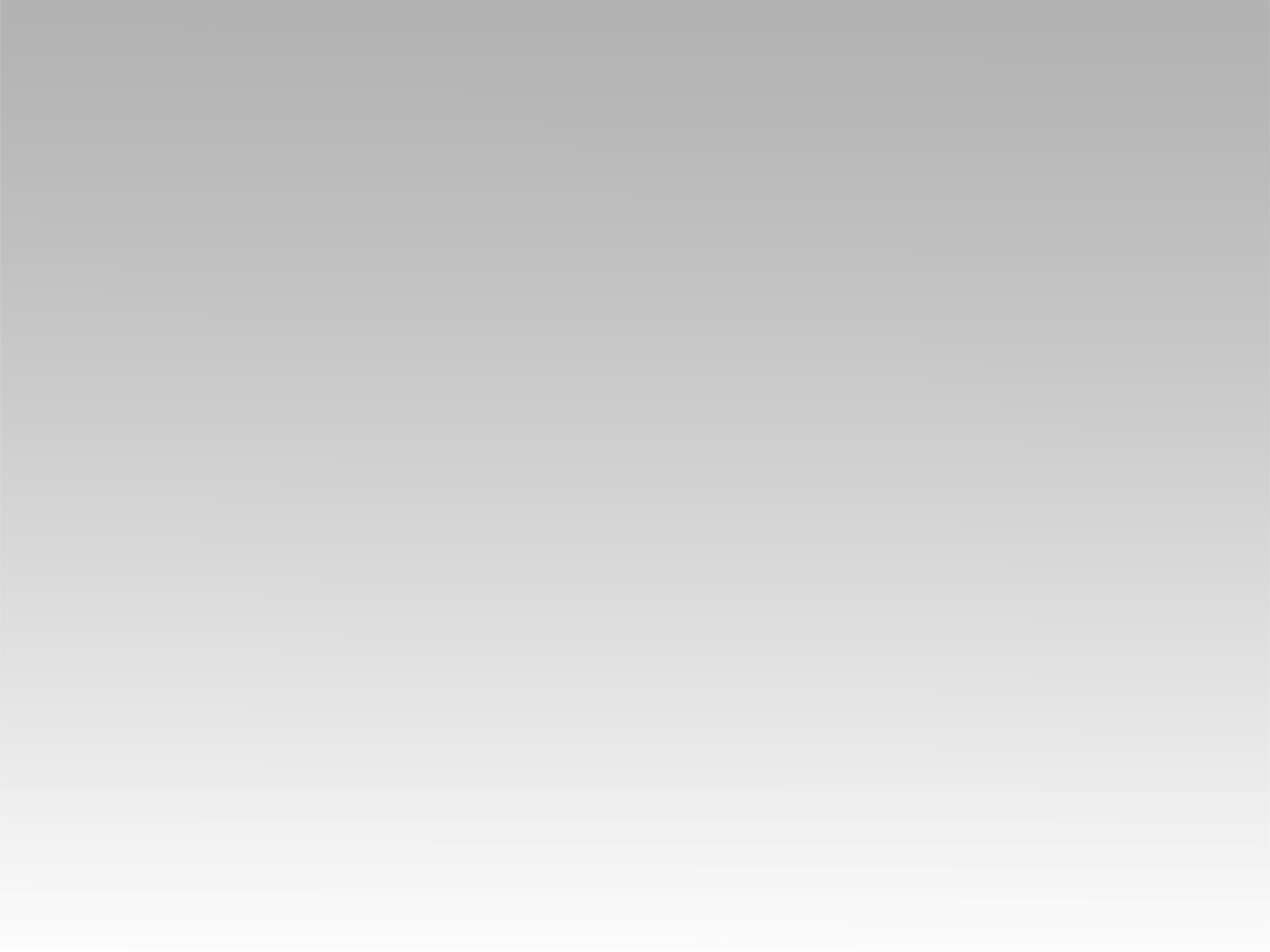 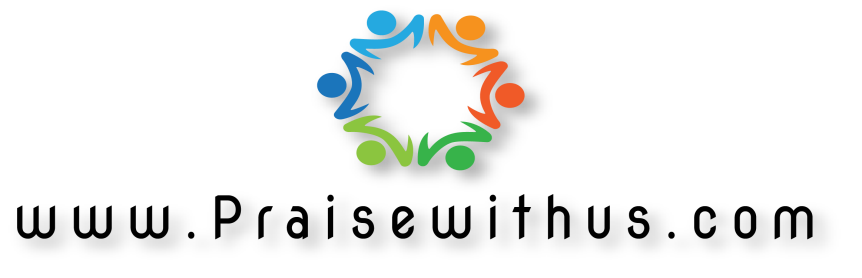